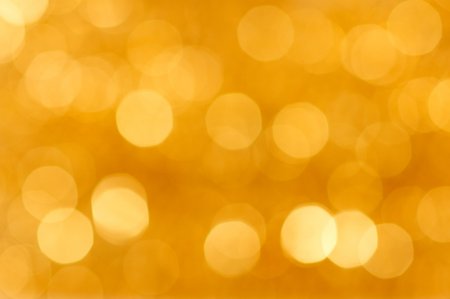 РАДОСТЬ МОЯ
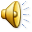 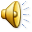